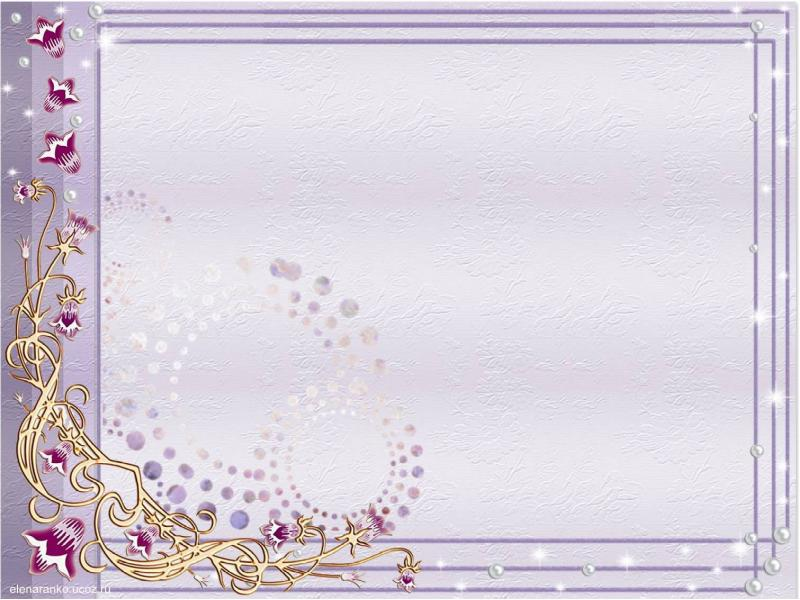 Мастер-класс «Ретромобиль из фоамирана»
Подготовила
Тюкова Вера Игоревна, 
учитель технологии МБОУ «ООШ №14» 
2017
Цель мастер-класса:
познакомить слушателей с технологией конструирования и моделирования автомобилей  из фоамирана.
Задачи:
передача учителем-мастером своего опыта путем прямого и комментированного показа последовательности действий, методов, приемов и форм педагогической деятельности;
 совместная отработка методических подходов учителя-мастера и приемов решения поставленной в программе мастер-класса проблемы;
 рефлексия собственного профессионального мастерства участниками мастер-класса.
Мастерство – это когда «что» и  «как» приходят одновременно.                                                   В. Э. Мейерхольд
Конструирование – разработка конструкции в виде эскиза, технического рисунка, чертежа.Моделирование – изменение чертежа деталей конструкции в соответствии с выбранной моделью.
Анализ проблемы
Развитие элементов конструкторского мышления у современных школьников  считаю одной из важнейших задач.  
 Учитель технологии постоянно находится в поиске новых объектов труда, освоении новых материалов, разработке или творческой переработке  технологий по изготовлению изделий в самых различных техниках.
Автомоделирование  – увлекательное занятие для учителя технологии и для его учеников!
Предлагаю Вам освоить разработанную мною и апробированную в процессе практической работы с обучающимися 5-6-х классов технологию изготовления автомобилей
  из фоамирана – пластичного, моющегося материала, с которым очень приятно работать.
 Начнем с самой простой конструкции, на основе которой можно моделировать другие «марки» автомобилей.
Материалы, инструменты, приспособления
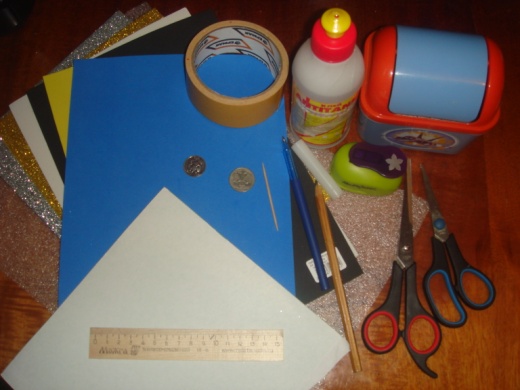 Фоамиран  двух – трех гармонирующих цветов – для корпуса и других деталей верхней части автомобиля, черного цвета – для колес, белого – для дисков, золотистого – для фар и серебряного – для зеркала;
картон для изготовления шаблонов выкроек деталей;
тонкий вспененный полимер для создания формы-основы передней части  автомобиля. Ножницы, карандаш, шариковая ручка, линейка, зубочистка, дырокол, двухрублевая монета (для обводки), пластиковая катушка из-под ниток, двухсторонний скотч,  клей «Титан», контейнер для мусора
Изготовить из картона шаблоны выкроек деталей автомобиля:
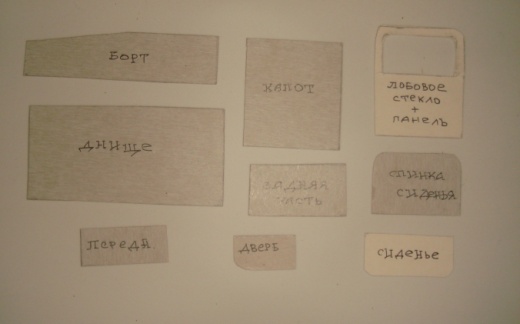 Прямоугольник 80Х40 мм – днище автомобиля;
Прямоугольник 80Х20 мм – борт; 50Х40 – капот; 15Х40 мм – передняя часть;
20Х40 мм – задняя часть; 36Х25 мм– спинка сиденья; 
36Х15 мм – сиденье; 
45Х36 мм – для трафарета лобового стекла с панелью управления
Обвести последовательно шаблоны на фоамиране и выкроить детали корпуса автомобиля
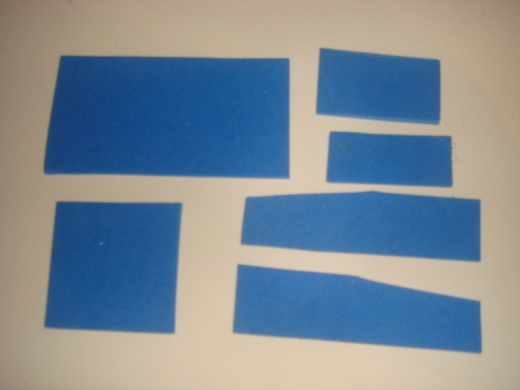 Важно: Напоминать детям об экономичном раскрое деталей изделия на материале. Принцип: минимум отходов! 
Важно: соблюдать охрану и  культуру труда.
Выкроить остальные детали автомобиля:
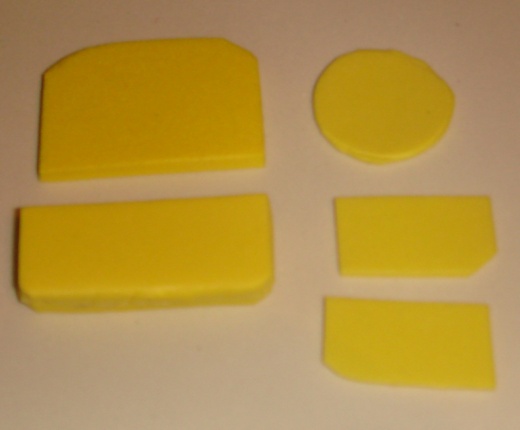 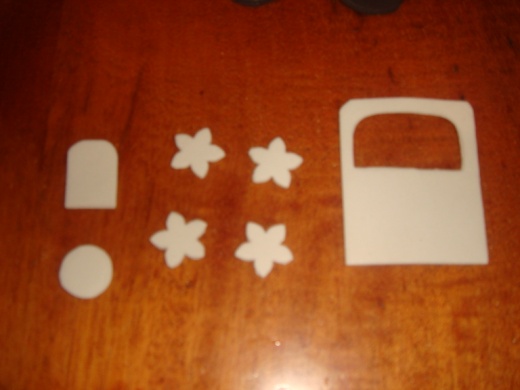 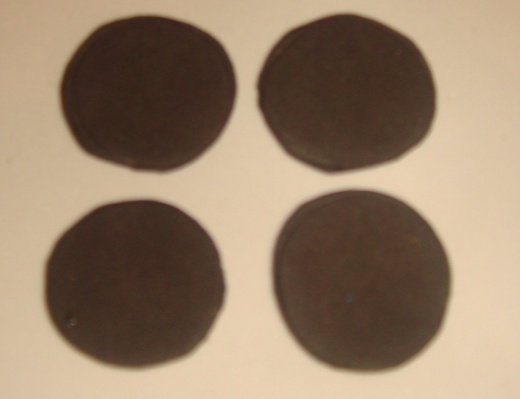 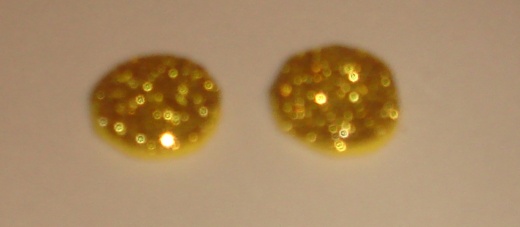 Из вспененного полимера изготовить форму-основу для заполнения передней части автомобиля
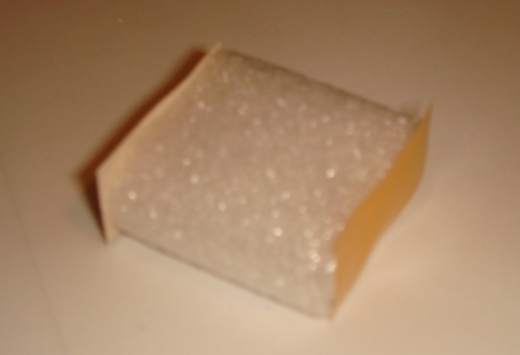 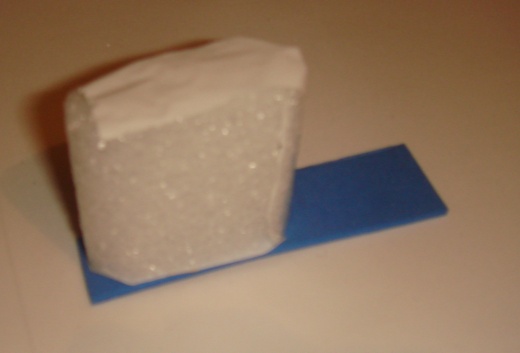 Приклеить форму-основу  к бортам и днищу.
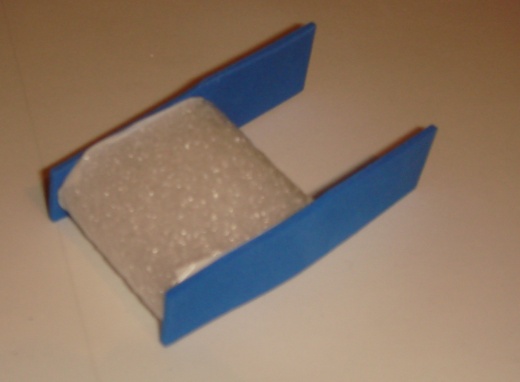 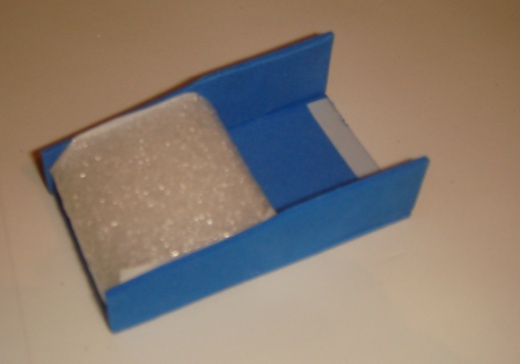 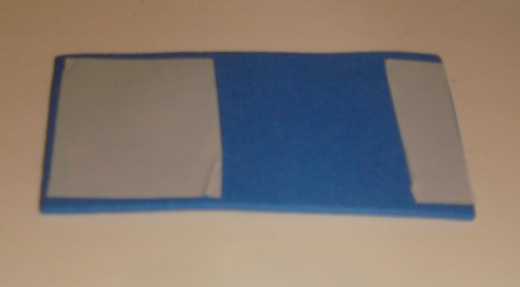 Приклеить переднюю часть корпуса, склеить между собой спинку и сиденье; приклеить сиденье к днищу и бортам;приклеить заднюю часть корпуса.
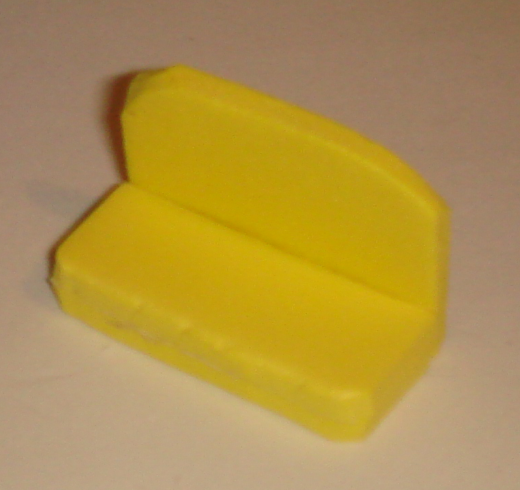 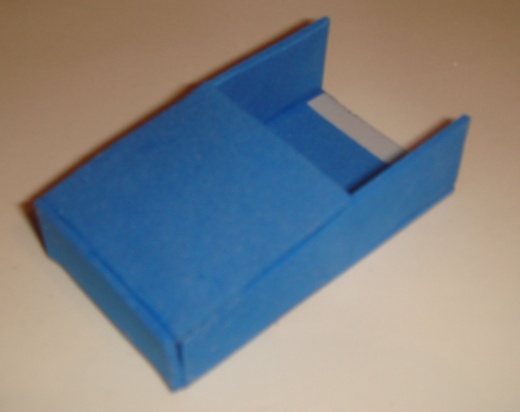 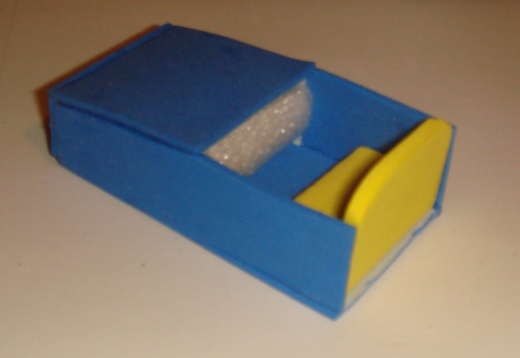 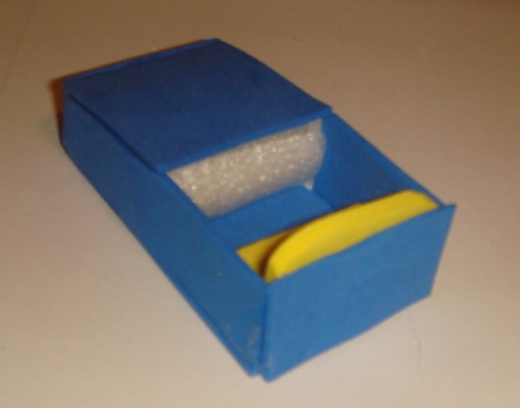 Приклеить деталь «лобовое стекло и панель управления».Приклеить к ней руль. Приклеить дверцы, бампер и фары.
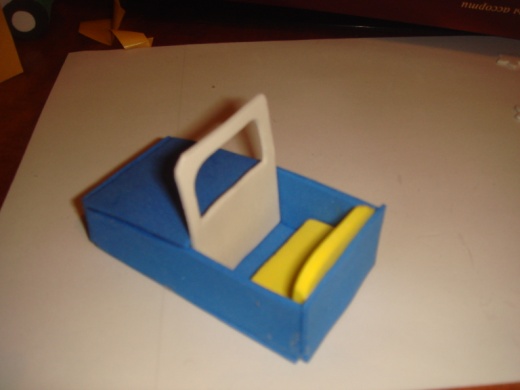 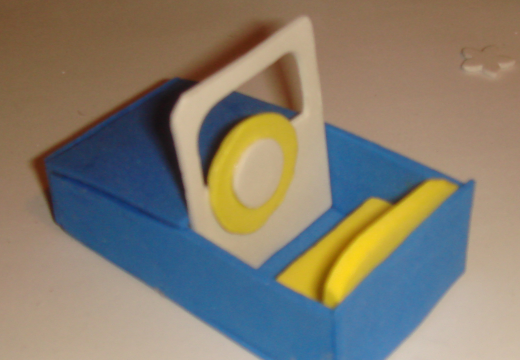 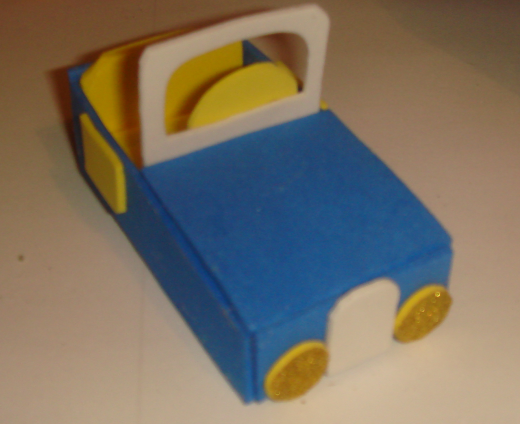 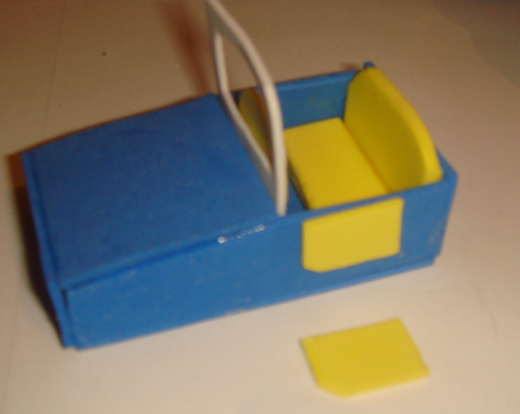 На колеса наклеить диски, приклеить колеса к бортам.Приклеить зеркало заднего вида.
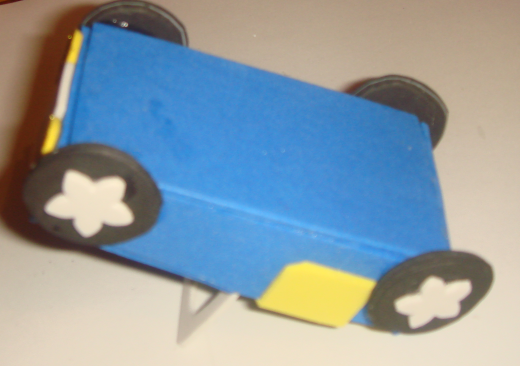 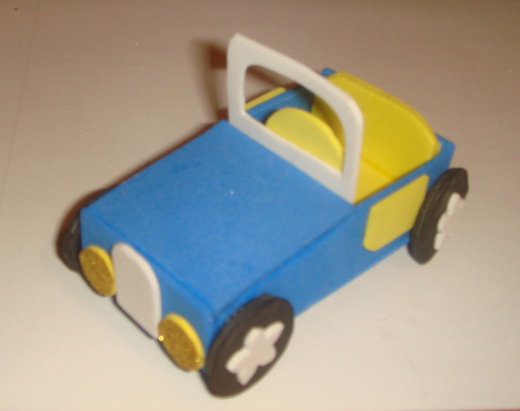 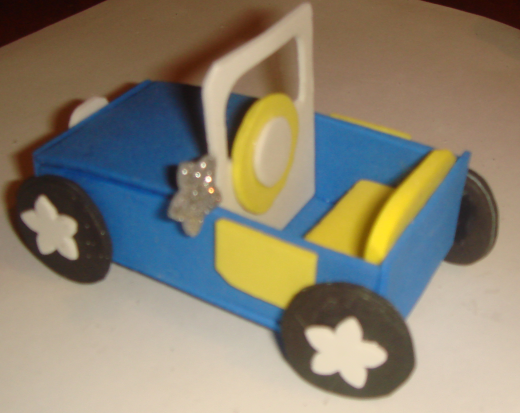 Практическая работа
Предлагаю Вам сконструировать из предложенных  заготовок  деталей автомобиль. 

Детское автомоделирование: 









  Работы обучающихся 5А класса
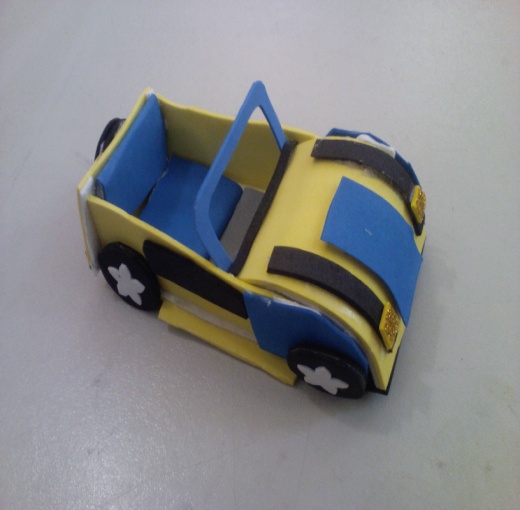 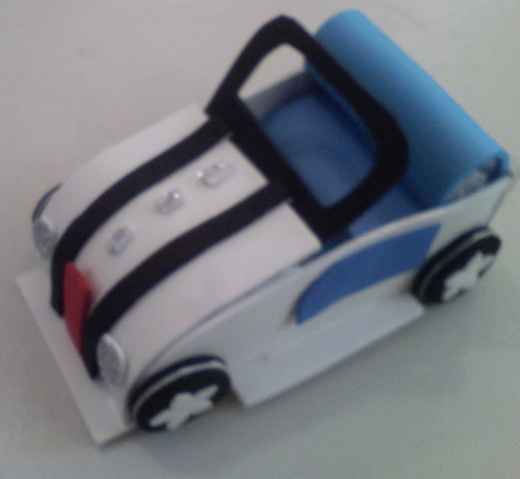 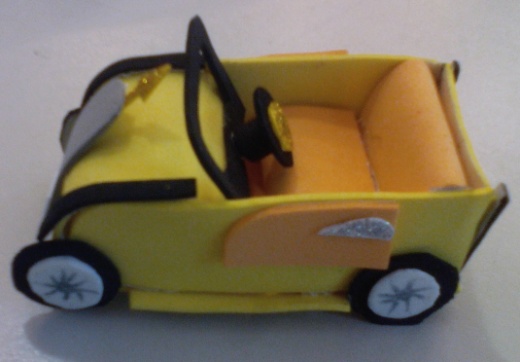 Ретромобильмодель №1
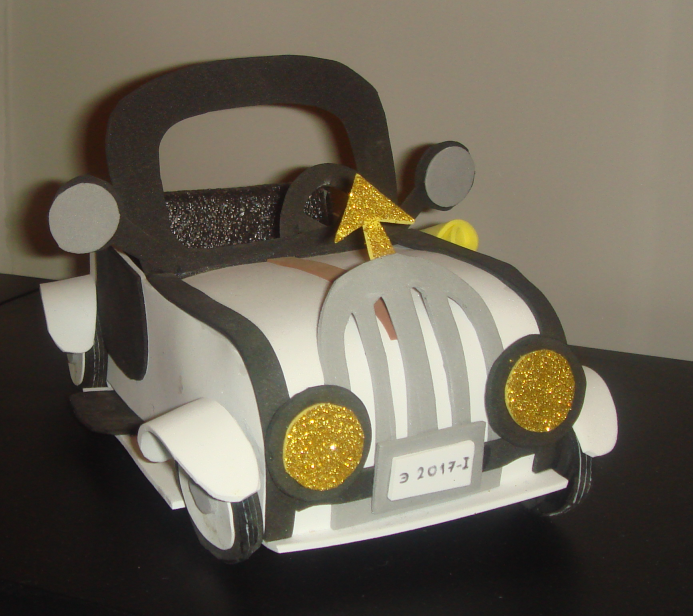 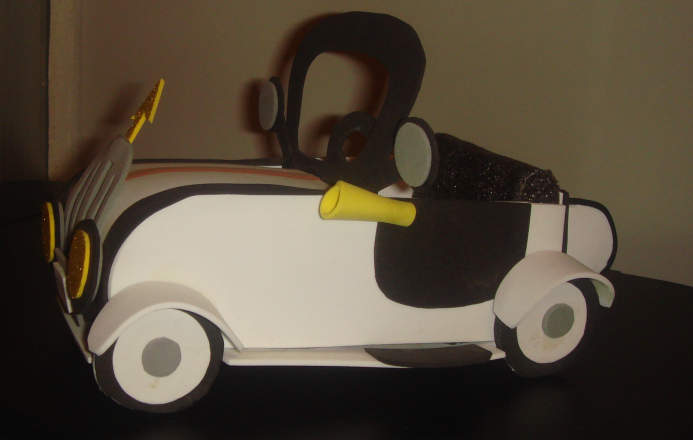 Конкурсная работа Тюковой В.И. Победа в номинации «Технологии преобразования нетрадиционных материалов.  Фоамиран» на областной выставке ДПИ «Радуга творчества» в рамках V фестиваля инновационной образовательной здоровьеориетированной деятельности, посвященного году Экологии в Россиии, 2017 г.
Рефлексия
Какие чувства и эмоции возникали у Вас в процессе работы?
Понадобятся ли Вам знания и умения, приобретенные на этом занятии, в дальнейшее вашей деятельности?

Спасибо за внимание и творческих успехов Вам, уважаемые коллеги!